Speaking in Pharmacy
ByA. Mohamed Abuthahir Asst.Professor in Arabic, Jamal Mohamed College, Tiruchirappalli-20
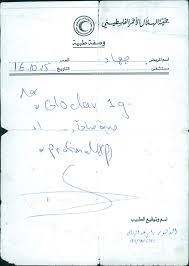 هاتي وصفة الطبية
Please Give me prescription
كم هذا؟
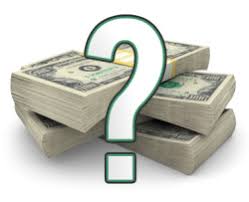 How much this?
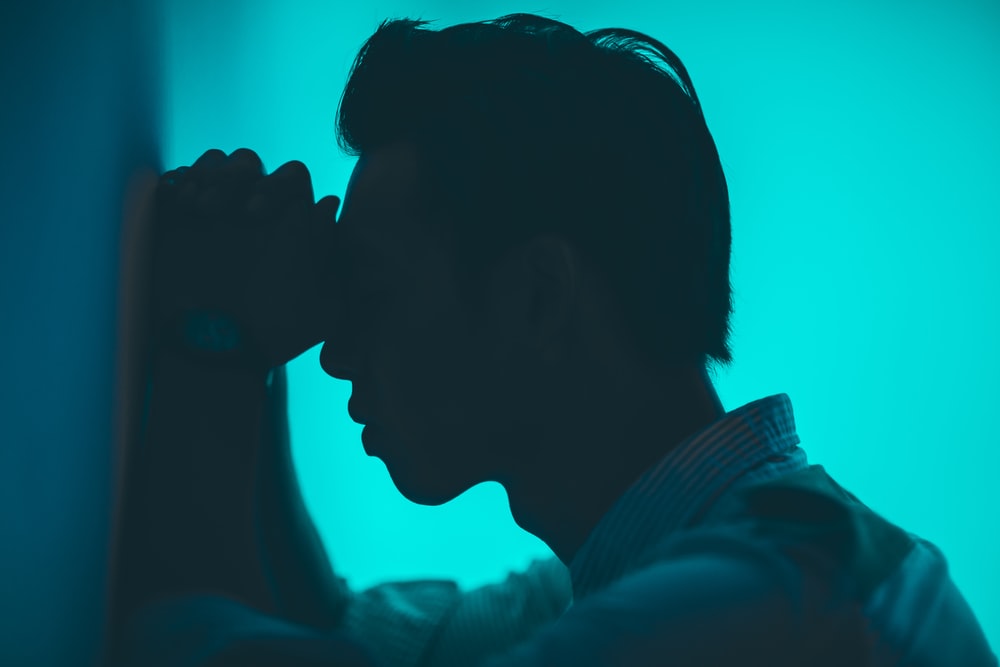 مم تشكو؟
What do you suffer from?
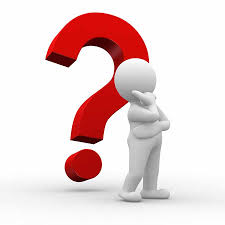 شو مشكلة؟
what’s the problem?
اشعر بألم في بطني يأتي ويذهب
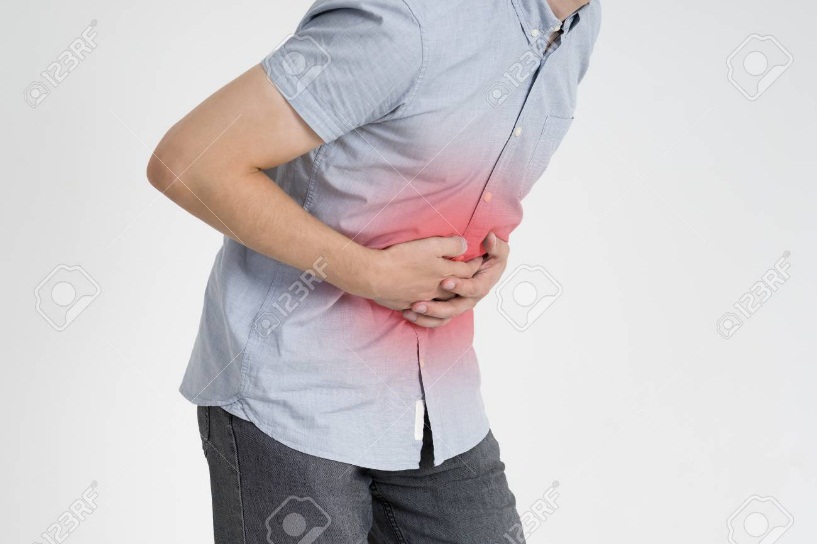 I feel a pain in my stomach that comes and goes
عندي صداع/ عندي الم في رأسي
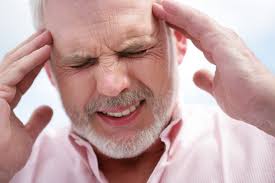 I have headache
قرص واحد بعد الاكل ثلاث مرات يوميا
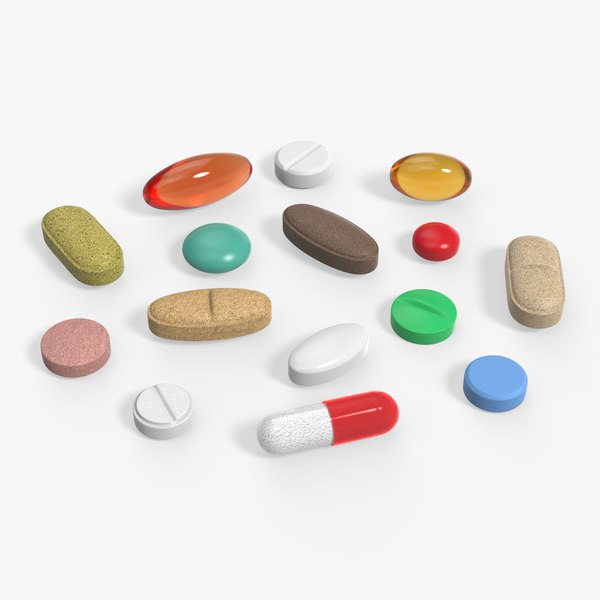 One tablet after meal three times a day
قرص واحد قبل الاكل
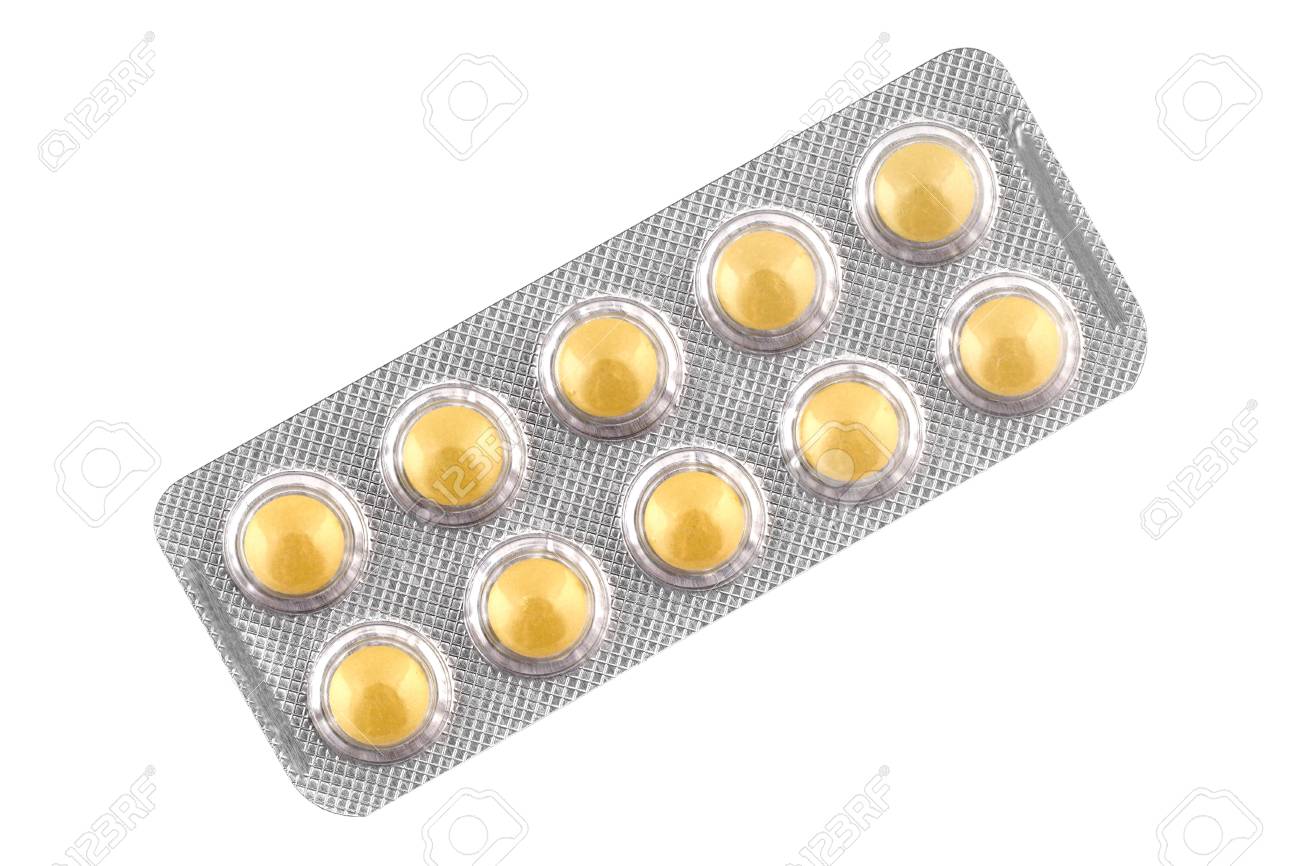 One tablet before food
ولا تأكل أكلا دسما في هذه الايام
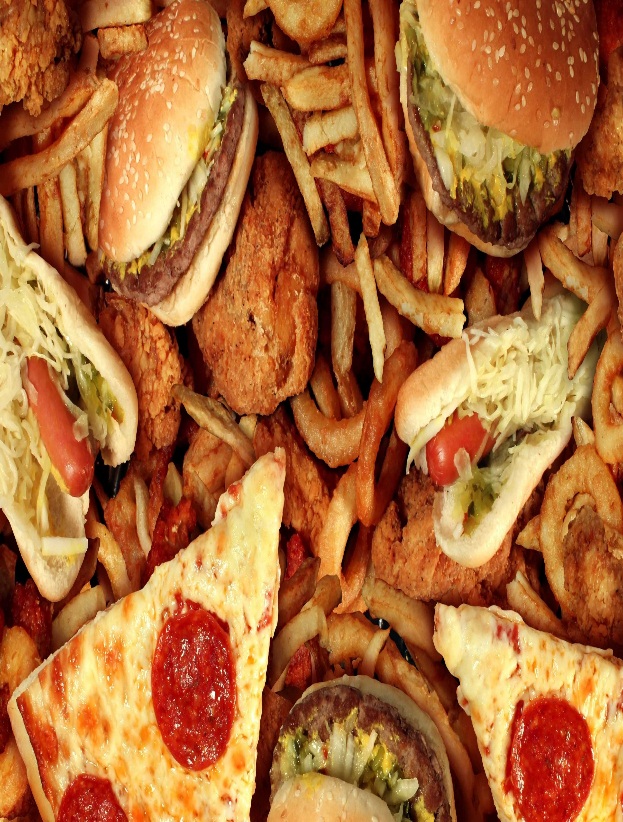 Don’t eat fat food in these days
شفاك الله وعافاك
May Allah cure you and strengthen you!
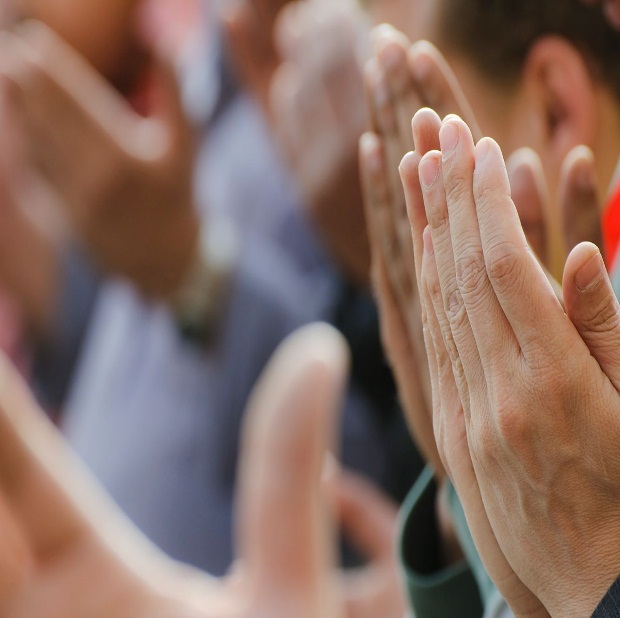 هل هناك قيء؟
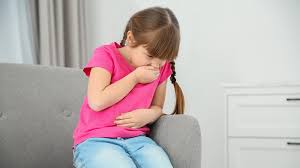 Is there vomiting?
هل لديك بطاقة تأمين؟
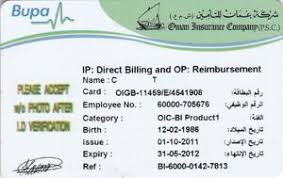 Do you have  insurance Card?
انا اريد أسبيرين
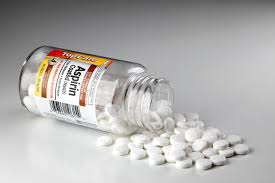 I want Aspirin
أنا احتاج  حبة السكر
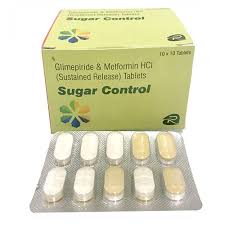 I  need sugar tablet
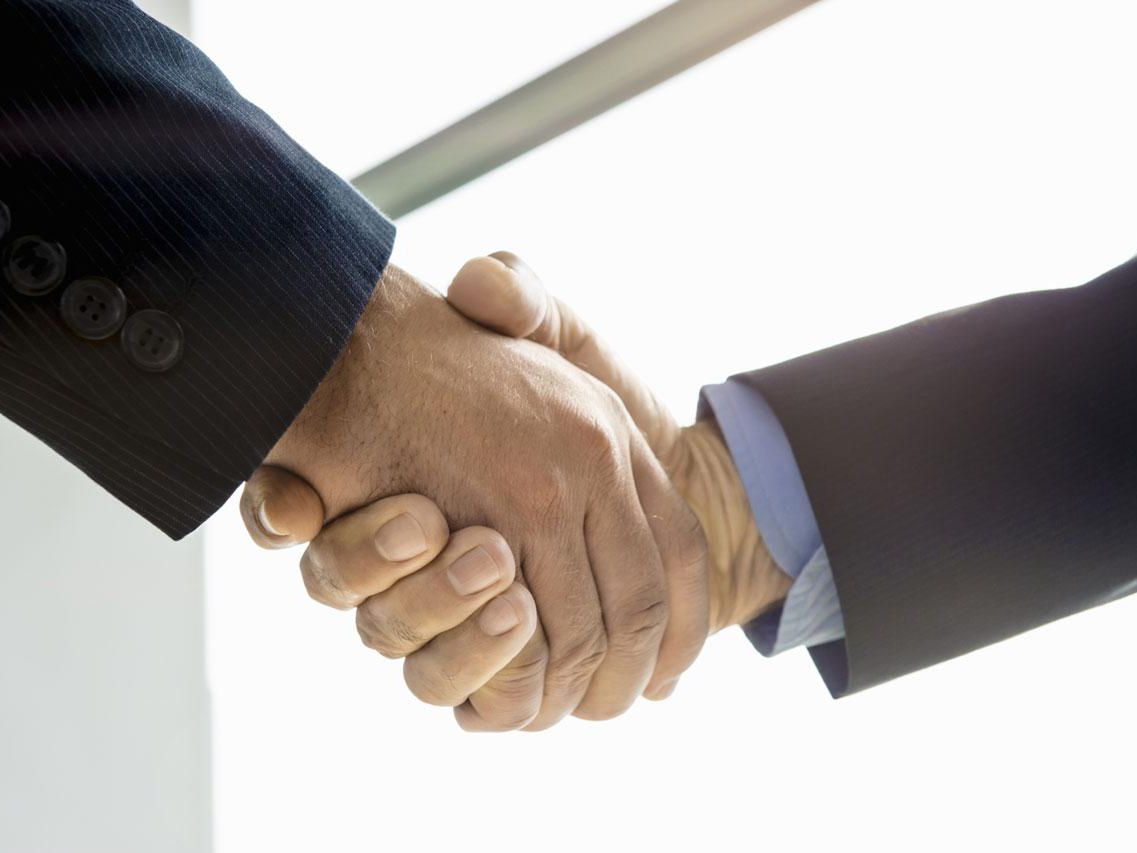 شكرا جزيلا
Thanks a lot